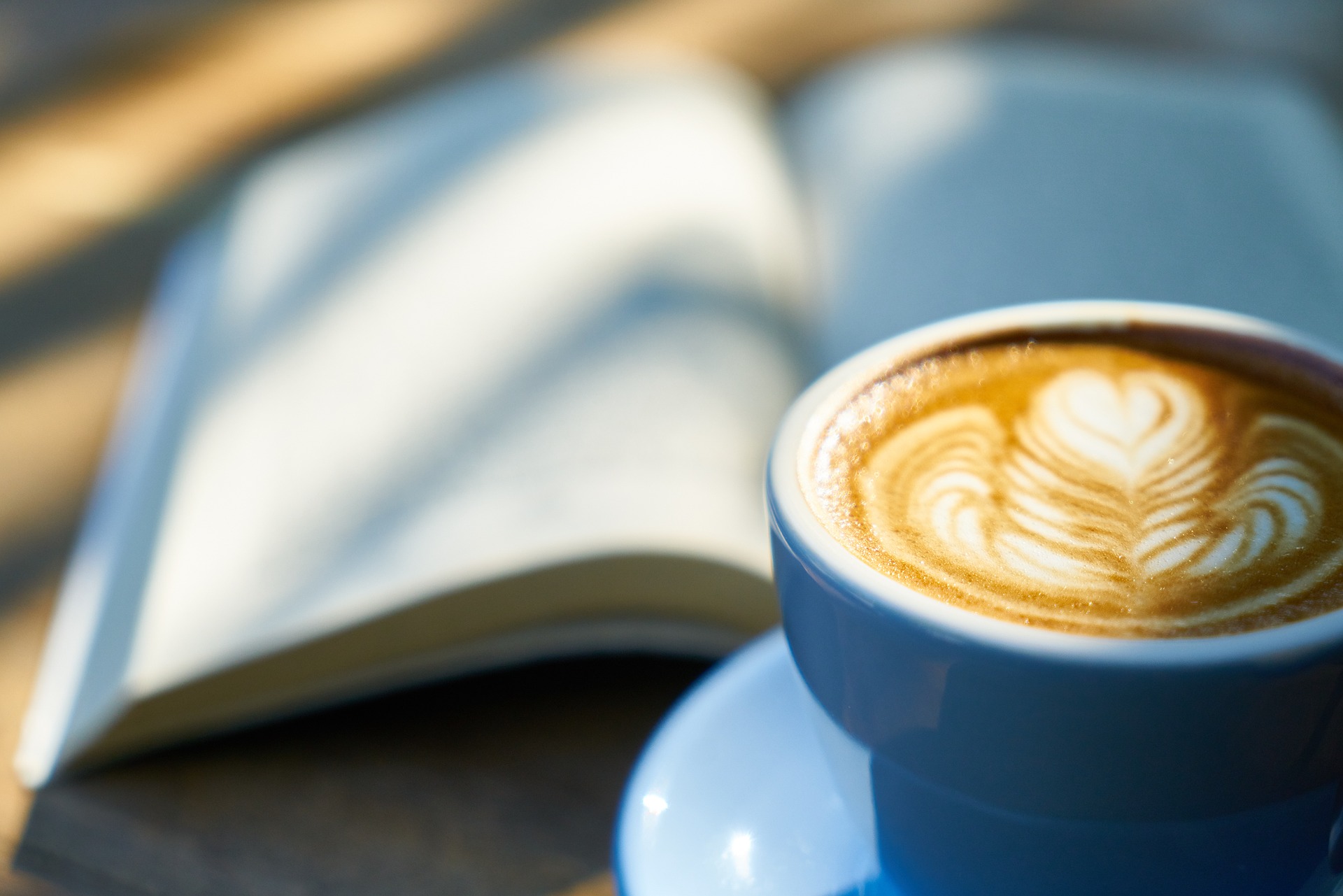 Suomi 1
ALC-7220
Mari Nikonen 
7. tapaaminen 
Maanantaina 6.2.2023 klo 16.30-18.30
Tervetuloa tunnille!
Tervetuloa tunni-lle!
Welcome lesson-to!
= Welcome to the lesson!

tunti = hour, lesson
Kurssin chatti – Course chat
Should work now!
Anteeksi, mun moka! = Sorry, my mistake!
Tänään
Mitä kuuluu? 
Jumppaa ja ääntämistä: intonaatio
= intonation
Kysymyksiä ja kommentteja kotitehtävistä
Kappale 3: Mitä tapahtuu tavallisena päivänä? 
Tauko noin kello 17.30
Pienissä ryhmissä 
Kielioppi: Verbityypit 1–5 
Kotitehtävät
Mitä kuuluu tänään?
Kirjoita vastaus chattiin = Write the answer to ”Mitä kuuluu” in the chat. 


Hyvää, kiitos! = Fine thanks! 
Oikein hyvää! = Tosi hyvää! = Very good! 
Ihan hyvää. = Quite good. 
Ei mitään erikoista. = Nothing special. 
Ei hyvää. = Not good. 
Huonoa. = Bad.
Jumppaa ja ääntämistä
3 + 1
Opettaja 3
Opiskelijat 1
Ääntämistä
Mitä sä teet tänään? = Mitä sinä teet tänään?
What are you doing today? 
En mitään erityistä. Entä sä?
Nothing special. And you?  
Mä meen kahville, tuutsä mukaan? = Minä menen kahville, tuletko sinä mukaan? 
I’m going for coffee, do you (want to) come with (me)? 
Joo, mä tuun!
Yes, I’ll come!
Intonaatio eli melodia
Kysymys – Question: Intonation starts from quite high up and falls rapidly 


Mitä sä teet tänään?

Vastaus – Answer (regular sentence). Flatter falling intonation:  

En mitään erityistä. Entä sä?
Kysymyksiä ja kommentteja kotitehtävistä
https://edu.flinga.fi/s/EGSM32E
Ovatko he naimisissa? = Are they married?
he ovat = they are
Ovatko he? 
Oletteko te naimisissa? = Are you married? (plural)
Oletko sinä naimisissa? = Are you married? (singular)
Diftongi uo
joo - yes
juo – drinks (she drinks)
Täällä vs. tässä = here
täällä = over here, in this general are where I’m located
Täällä Helsingissä = Here in Helsinki
tässä = right here, next to me, I can see it
Tässä on mun ystävä Susan. = Here is my friend Susan. (Susan is standing next to me) 
Tämä on mun ystävä Susan. = This is my friend Susan. 
Missä Rautatieasema on? Tässä. = Right here.

A bit similar to ”tämä”: this
Kaupungissa vs. kaupungilla
Asuu kaupungissa. = Lives in the city. 
Tapaa kavereita kaupungilla. = Meets some friends downtown.
Kappale 3: Mitä tapahtuu tavallisena päivänä?
hyvällä tuulella = in a good mood
literally ”on a good wind” 
keittää = to cook, to boil, to make a hot beverage
Keittää kahvia = to make coffee 
koululainen = student, ages 7–16	
koulu = school 
opiskelija = student, typically adult, or 16 +
Outside: Ulos, ulkona, ulkoa
Mennä ulos = to go out 
to the outside 
Olla ulkona = to be out 
”in” outside (no movement to or from)
Tulla ulkoa = to come (in) from outside
from outside
lakimies = lawyer 
”law man” 
juristi = lawyer
Heikillä on vapaapäivä
Heikki has a day off
Heikki has a free day 
vapaa = free
päivä = day 

Minulla on lapsi. = I have a child. 
Heikillä on = Heikki has
Käydä vs. mennä
Käydä = to visit, to go
Minä käyn suihkussa. 
shower-in
A -> B (suihku) -> A 
Minä käyn Helsingissä. 
Helsinki-in
Mennä = to go 
Minä menen suihkuun. 
shower-to 
A -> B 
Minä menen Helsinkiin.
Helsinki-to
my mother travels from Vietnam to visit/meet me in Finland.

Minun äiti tulee Vietnamista käymään minun luona Suomessa.
Minun äiti käy Suomessa. Hän tulee Vietnamista. 

matkustaa = to travel
Minun äiti matkustaa Vietnamista Suomeen.
TAUKO
Kello on nyt 17.30
Jatketaan kello 17.40
Pienissä ryhmissä
https://mycourses.aalto.fi/course/view.php?id=38216&section=9
Kielioppi: Verbityypit
Finnish verbs can be divided into 6 types
Today, we will be doing an overview from 1 to 5
6 is quite rare, so when you know 5 types you will be able to conjugate most verbs in the present tense
Verbityypit 1–5
Oma suomi 1 sivulla 42–44 / 56–58
Verbityyppi 1
asua, puhua, ostaa
the dictionary form or 1st infinitive ends in 2 vowels
remove the last vowel, a or ä

ostaa -> osta-
= stem or vartalo
-> add endings 

also, kpt-changes apply in some verbs: nukkua -> nukun (to sleep)
Ostaa – to buy
positiivinen				

minä ostan
sinä ostat
hän ostaa
me ostamme
te ostatte 
he ostavat
Verbityyppi 2
syödä – to eat, juoda – to drink, käydä – to visit 
the dictionary form ends in da/dä

Remove da/dä
käydä -> käy-
add endings
Käydä – to visit, to go and come back
minä käyn
sinä käyt
hän käy 
me käymme
te käytte
he käyvät 	(if we have a, o, u in the word: vat, otherwise vät)
Verbityyppi 3
Ends in lla/llä, nna/nnä, sta/stä or rra/rrä (not many verbs with rra/rrä) 
two consonants + a/ä

remove the two last letters
opiskella -> opiskel-
add e
opiskele-
add endings
Opiskella
opiskele-

minä opiskelen
sinä opiskelet
hän opiskelee
me opiskelemme
te opiskelette
he opiskelevat
Verbityyppi 4
Ends in ta/tä, preceded by different vowels (but not i)

remove ta/tä
pelata -> pela
add a/ä 
pelaa-
add endings
Pelata
= to play

minä pelaan
sinä pelaat
hän pelaa 
me pelaamme
te pelaatte
he pelaavat
Verbityyppi 5
Ends in ita/itä

remove a/ä
valita -> valit
add -se
-> valitse-
add endings
Valita = to choose
valitse 

minä valitsen
sinä valitset
hän valitsee
me valitsemme
te valitsette
he valitsevat
Kotitehtävät
Assessed homework 2, määräaika 13.2.2023
Conjugate the following verbs in the positive present tense
Kysyä = to ask 
Tuoda = to bring
Mennä = to go
Haluta = to want
Tarvita = to need 
I recommend doing this by hand if possible 
Check your work with Verbix.com, a nifty, free verb conjugation tool
Kiitos!
Nähdään keskiviikkona!